Úvod do sociolingvistikyhodina X:	jazyk a ideologie
18. dubna 2023
opakování
Čím se zabývá lingvistická pragmatika?
Čím se zabývá konverzační analýza?
Co je to replika?
Co je to střídání kódů?
Co je to hezitační pauza a hezitační zvuk?
zbytek semestru
25. dubna
prezenční hodina se nekoná
příprava závěrečných prezentací
2. května
opakování
příprava závěrečných prezentací
9. května
závěrečné prezentace
krátký přehledový zápočtový test v Moodlu
prezentace
možnosti
návrh vlastního sociolingvistického výzkumu
shrnutí existujících sociolingvistických výzkumů
zdroje a inspiraci můžete hledat například na Google Scholar
ve skupinách
vámi zvolená témata
s powerpointem
2. května: představení návrhů a diskuse
9. května: prezentace
jazyk a ideologie
Co je to ideologie?
soubor hodnot a postojů zastávaných určitým jedincem nebo společenskou skupinou
Jak souvisejí ideologie s jazykem?
a) jazyk jako prostředek k prosazování určitých ideologií
b) jazyk jako předmět určitých ideologií
jazyk a ideologie
Co je to ideologie?
soubor hodnot zastávaných určitým jedincem nebo společenskou skupinou
Jak souvisejí ideologie s jazykem?
a) jazyk jako prostředek k prosazování určitých ideologií
b) jazyk jako předmět určitých ideologií
kritická analýza diskurzu
Jak se jazyk podílí na prosazování různých ideologií vedoucích ke společenským nerovnostem?
angažovaná disciplína
soubor spřízněných přístupů
interdisciplinární povaha
diskurz (o)
klimatické změně (např. Calliari, 2018)
antisemitismu (např. Reisigl–Wodak, 2005)
postižení (např. Grue, 2011)
…
Diskurzivně-historický přístup (DHA)
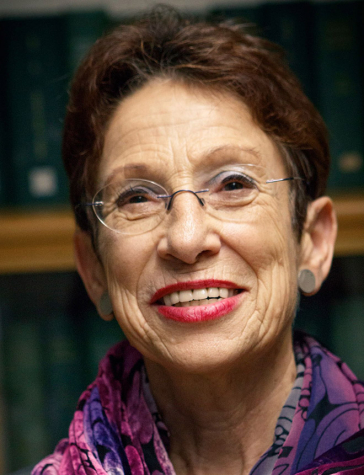 spojený s osobností Ruth Wodak
analýza – 3 roviny:
témata diskurzu 
diskurzivní strategie 
jazykové prostředky
DHA a interdisciplinarita
analýza – 3 roviny:
témata diskurzu → sociologie, politologie, historie,...
diskurzivní strategie → pragmatika, teorie argumentace
jazykové prostředky → textová analýza, gramatická analýza
DHA
DHApříklad: Václav Klaus o environmentalismu
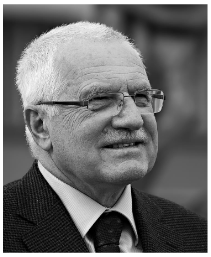 analýza jazykových prostředkůJaká slova volíme a co z toho vyplývá?
Lidstvo už zažilo tragickou zkušenost s jedním velmi pyšným intelektuálním proudem, který tvrdil, že ví, jak řídit společnost lépe než spontánní tržní síly. Byl to komunismus a selhal, zanechal po sobě milióny obětí.
analýza argumentaceJak zdůvodňujeme to, co tvrdíme?
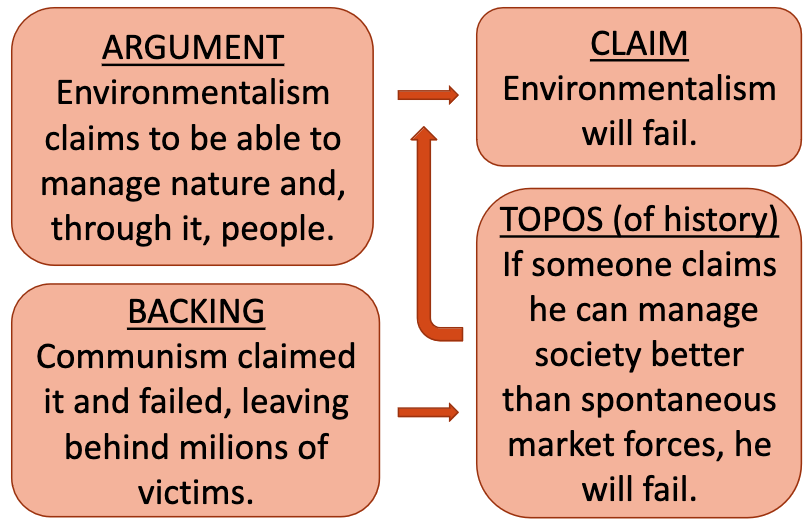 DHApříklad: Ladislav Jakl o Pařížské dohodě
Americký prezident Trump si jako první už v kampani všiml, že se během klimatického klondajku potichu zformovala další skupina s potenciálem nositele koncentrovaného zájmu: zaměstnanci průmyslových podniků, pracovníci v dopravě, zemědělci. Ti všichni na opatření v rámci boje proti podnebí doplácejí už nikoli nenápadně, ale přímo existenčně. A tak je Trump využil jako politickou sílu v kampani a nyní i při své politice, který vyvrcholila avízovaným vypovězením „Pařížského akordu“.
jazyk a ideologie
Co je to ideologie?
soubor hodnot a postojů zastávaných určitým jedincem nebo společenskou skupinou
Jak souvisejí ideologie s jazykem?
a) jazyk jako prostředek k prosazování určitých ideologií
b) jazyk jako předmět určitých ideologií
postoje k jazyku
jak mluvčí (jakožto idealizovaná skupina) hodnotí 
používání variet jednoho jazyka
používání různých jazyků
v multilingvních prostředích
u příslušníků různých minorit


a jak jejich hodnocení ovlivňuje/utváří vzorce chování (srov. Labov)
implicitní postoje k jazyku
i v bilingvních prostředích s de iure rovnoprávným postavením 2 jazyků existuje hodnotová stratifikace 
totéž platí pro regionální variety, srov. ČR – český vs. moravský interdialekt
tradiční sociolingvistické metody pro zkoumání (nevědomých) postojů k jazyku nestačí
implicitní postoje lze odhalit např. tzv. technikou spojitých masek (Lambert et al., 1960, v českém kontextu Chromý, 2009)
technika spojitých masek
Matched-Guise Test

maska = nahrávka projevu bilingvního mluvčího v jednom resp. druhém jazyce

1 mluvčí pořídí vždy 2 varianty jednoho projevu v různých jazycích

participantům se prezentují nahrávky s tím, že pocházejí od 2 různých mluvčích

participanti mají za úkol ohodnotit mluvčí

když se to zkoušelo v Kanadě, zjistilo se, že účastníci experimentu hodnotili téhož mluvčího lépe, když mluvil anglicky, než když mluvil francouzsky
úkol
Přečtěte si jeden z abstraktů a shrňte ho kolegům.
https://tinyurl.com/kinzler2021
https://tinyurl.com/rowley2021
jazykové ideologie
soubor postojů k jazyku

často též z něj vyplývající představy o „správné“ podobě jazyka
jazykové ideologie
Kroskrity (2004): aspekty jazykových ideologií

slouží zájmům skupiny
heterogennost ideologií v rámci společenství
reflektovanost
role jazykové ideologie v utváření identity (srov. Labov)
jazykové ideologie
ideologie standardního jazyka
ideologie protektivismu
ideologie (jazykového) patriotismu
ideologie (jazykového) etnocentrismu
ideologie akcentismu
ideologie audismu
ideologie disabilismu
…
KONEC

Calliari, E. (2018). Loss and damage: a critical discourse analysis of Parties’ positions in climate change negotiations. Journal of Risk Research, 21(6), 725-747.
Grue, J. (2011). Discourse analysis and disability: Some topics and issues. Discourse & Society, 22(5), 532-546.
Chromý, J. (2009). Postoje k jazyku, technika spojitých masek a čeština. Naše řeč, (5), 252-262.
Kinzler, K. D., & DeJesus, J. M. (2013). Northern= smart and Southern= nice: The development of accent attitudes in the United States. Quarterly Journal of Experimental Psychology, 66(6), 1146-1158.
Lambert, W. E., Hodgson, R. C., Gardner, R. C., & Fillenbaum, S. (1960). Evaluational reactions to spoken languages. The journal of abnormal and social psychology, 60(1), 44.
Kroskrity, P. V. (2004). Language ideologies. A companion to linguistic anthropology, 496, 517.
Reisigl, M., & Wodak, R. (2005). Discourse and discrimination: Rhetorics of racism and antisemitism. Routledge.
Rowley, K., & Cormier, K. (2021). Accent or not? Language attitudes towards regional variation in British Sign Language. Applied Linguistics Review.
[Speaker Notes: A tím pro dnešek končíme. V příští – a v tomto semestru poslední - přednášce navážeme tématem jazykových ideologií, postojů k jazyků a kritické analýzy diskursu.]